Espiral de Ulam
Douglas de Araujo Smigly
Índice
Introdução                                                                                                                                                                      
 Stanislaw Ulam
 Criação
 Construção
Características Notáveis
 Variantes
INTRODUÇÃO
Forma de representação de números primos por meio de um grafo

 	Disposição em forma de espiral

 	Tal disposição permite a verificação de diversos padrões interessantes
STANISLAW ULAM
Stanislaw Marcin Ulam (1909-1984) foi um matemático polaco, nascido em Lviv

 	Seus estudos compreenderam as áreas de Matemática, Física, Biologia e Ciência Computacional

 	Participou do Projeto Manhattan (projeto de pesquisa para a Segunda Guerra Mundial)
CONTRIBUIÇÕES
Criação do método Monte Carlo para algoritmos computacionais 

 	Estudo de problemas de combinatória de computação avançada

 	Descoberta da Espiral de Ulam
CRIAÇÃO
Criada durante um encontro científico em 1963.

 	Resultado de “rabiscos num bloco de anotações”
CONSTRUÇÃO
Iniciamos com o número 1, colocando-o no centro

 	Depois, escrevemos cada um dos outros números em ordem crescente de modo que eles se organizem em forma de espiral
Destacamos os números na espiral que são primos


 	No caso da espiral acima, devem ser destacados os números 2, 3, 5, 7, 11, 13, 17, 19, 23, 29, 31, 37, 41, 43 e 47


 	Devemos descartar todos números que não haviam sido  destacados anteriormente
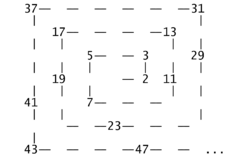 CARACTERÍSTICAS NOTÁVEIS
A maioria dos números primos tem tendência a se dispor em diagonais

 	Tal padrão é quase idêntico quando o número central é diferente de 1

 	Na espiral 200 X 200, tal padrão é claramente perceptível
VARIANTES
Há diversas variantes da Espiral de Ulam, com destaque principalmente para duas:

  	Triângulo de Klauber

  	Espiral de Sacks
TRIÂNGULO DE KLAUBER
ESPIRAL DE SACKS
Obrigado!